The Applications of using self-replicating gene drives
By: Cameron Green
Invasive species are populating islands
Workable Solutions
How Gene Drive Works
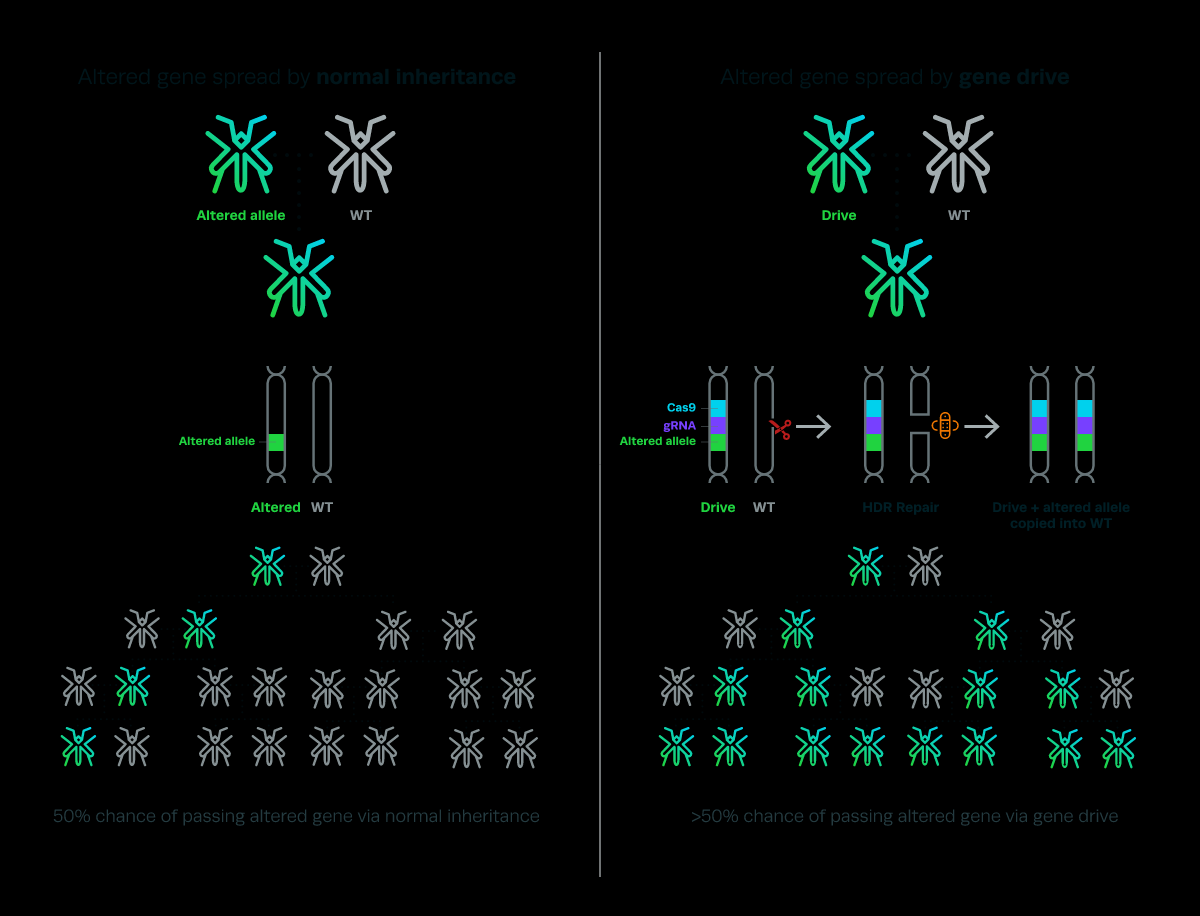 Not all Gene drives are equal
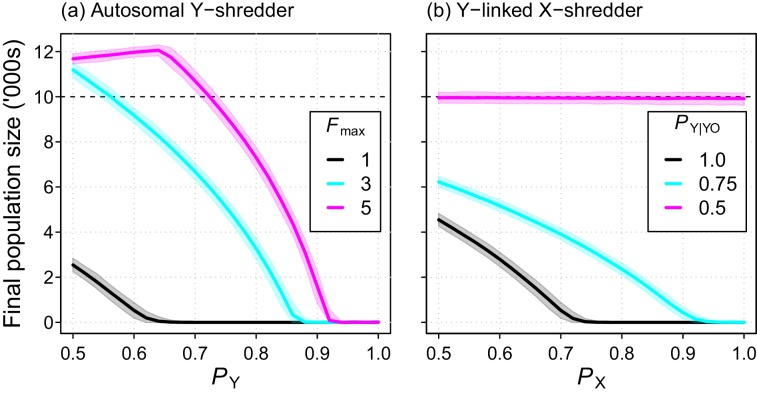 2 different types of applicable gene drive
X-shredding causes a population to become completely male (requires abundance of mature females)
Y-shredding creates XO fertile females
If NHEJ can be used towards our advantage in Y-CHOPE (In Haploinsufficient genes)
Determining which to use
Generally X-Shredding work best on insects
Y-Shredding works best with vertebrates
Ultimately the best gene drive to use on a species must be determined through experiments
Both can potentially be combined with hunting/trapping for maximum efficiency
More Research!
Because gene drive is such a new technology more research must done
Determine where it is needed
Find the best gene drive for that population

Should not be released into the wild until it has been refined
Keep it away from the mainland populations
REFerences
https://www.synthego.com/blog/gene-drive-crispr
Prowse, T., Cassey, P., Ross, J. V., Pfitzner, C., Wittmann, T. A., & Thomas, P. (2017). Dodging silver bullets: good CRISPR gene-drive design is critical for eradicating exotic vertebrates. Proceedings. Biological sciences, 284(1860), 20170799. doi:10.1098/rspb.2017.0799 https://www.ncbi.nlm.nih.gov/pmc/articles/PMC5563802/#
Prowse, T. A., Adikusuma, F., Cassey, P., Thomas, P., & Ross, J. V. (2019). A Y-chromosome shredding gene drive for controlling pest vertebrate populations. eLife, 8, e41873. doi:10.7554/eLife.41873 https://www.ncbi.nlm.nih.gov/pubmed/30767891
Champer, J., Liu, J., Oh, S. Y., Reeves, R., Luthra, A., Oakes, N., … Messer, P. W. (2018). Reducing resistance allele formation in CRISPR gene drive. Proceedings of the National Academy of Sciences of the United States of America, 115(21), 5522–5527. doi:10.1073/pnas.1720354115 https://www.ncbi.nlm.nih.gov/pubmed/29735716
McCreless, E. E., Huff, D. D., Croll, D. A., Tershy, B. R., Spatz, D. R., Holmes, N. D., … Wilcox, C. (2016). Past and estimated future impact of invasive alien mammals on insular threatened vertebrate populations. Nature communications, 7, 12488. doi:10.1038/ncomms12488 https://www.ncbi.nlm.nih.gov/pmc/articles/PMC4992154/
Oberhofer, G., Ivy, T., & Hay, B. A. (2018). Behavior of homing endonuclease gene drives targeting genes required for viability or female fertility with multiplexed guide RNAs. Proceedings of the National Academy of Sciences of the United States of America, 115(40), E9343–E9352. doi:10.1073/pnas.1805278115 https://www.ncbi.nlm.nih.gov/pubmed/30224454
Pest demography critically determines the viability of synthetic gene drives for population control. (2018, September 13). Retrieved April 2, 2019, from https://www.sciencedirect.com/science/article/abs/pii/S0025556418301172?via=ihub
Dawson, J., Oppel, S., Cuthbert, R. J., Holmes, N., Bird, J. P., Butchart, S. H., . . . Tershy, B. (2015, February). Prioritizing islands for the eradication of invasive vertebrates in the United Kingdom overseas territories. Retrieved from https://www.ncbi.nlm.nih.gov/pubmed/25163543